BendSketch: Modeling Freeform Surfaces Through 2D Sketching
CHANGJIAN LI, The University of Hong Kong and Microsoft Research Asia HAO PAN, YANG LIU, and XIN TONG, Microsoft Research Asia 
ALLA SHEFFER, University of British Columbia 
WENPING WANG, The University of Hong Kong
Introduction
Sketch-based modeling provides a powerful paradigm for geometric modeling
While existing sketching tools, they are not well suited for designing free form surface with complex curvature patterns
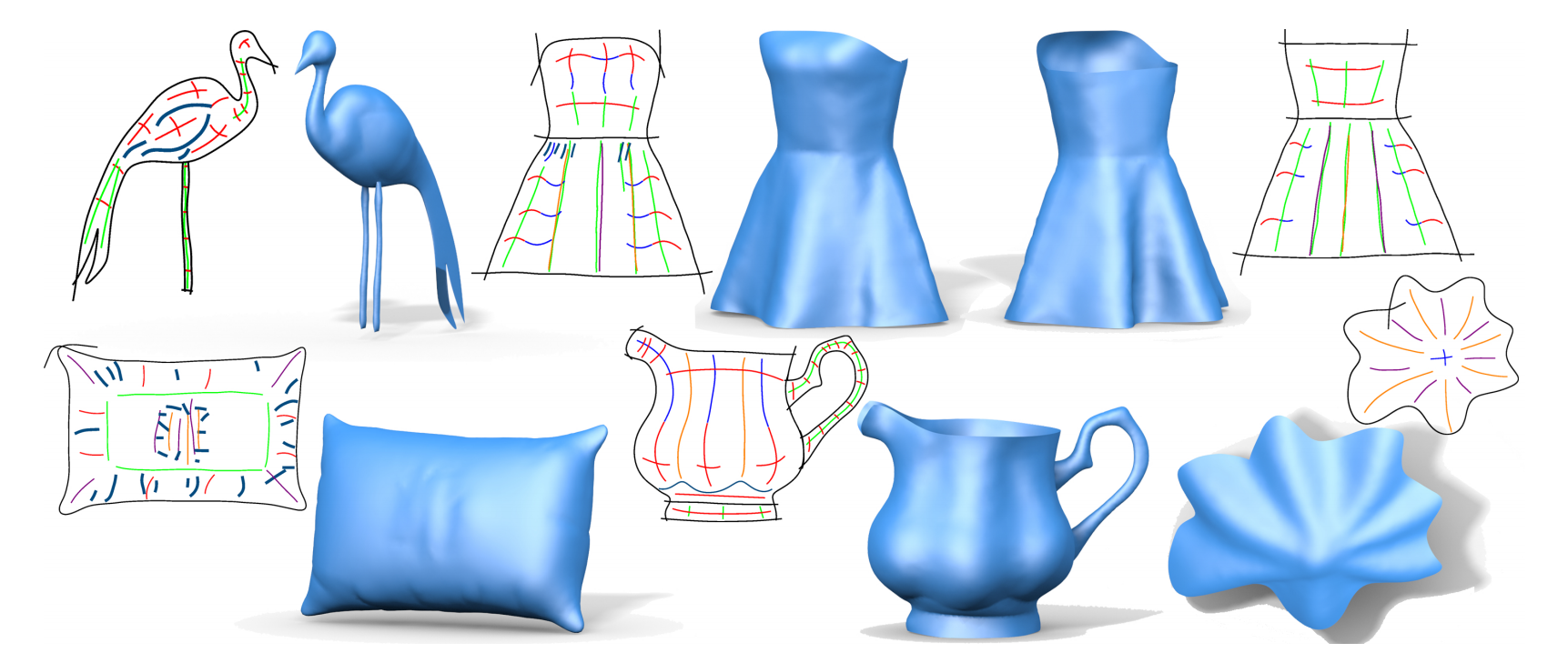 Surface Sketching Pipeline
[Speaker Notes: the input strokes parsed with labeling of convexity (red/blue for convex/concave)
the 2D domain mesh
the 2D 4-direction field modeling curvature directions
the finally solved 2D curvature field with curvature directions and magnitudes (red/blue for positive/negative curvatures)
the solved surface]
Stroke Types
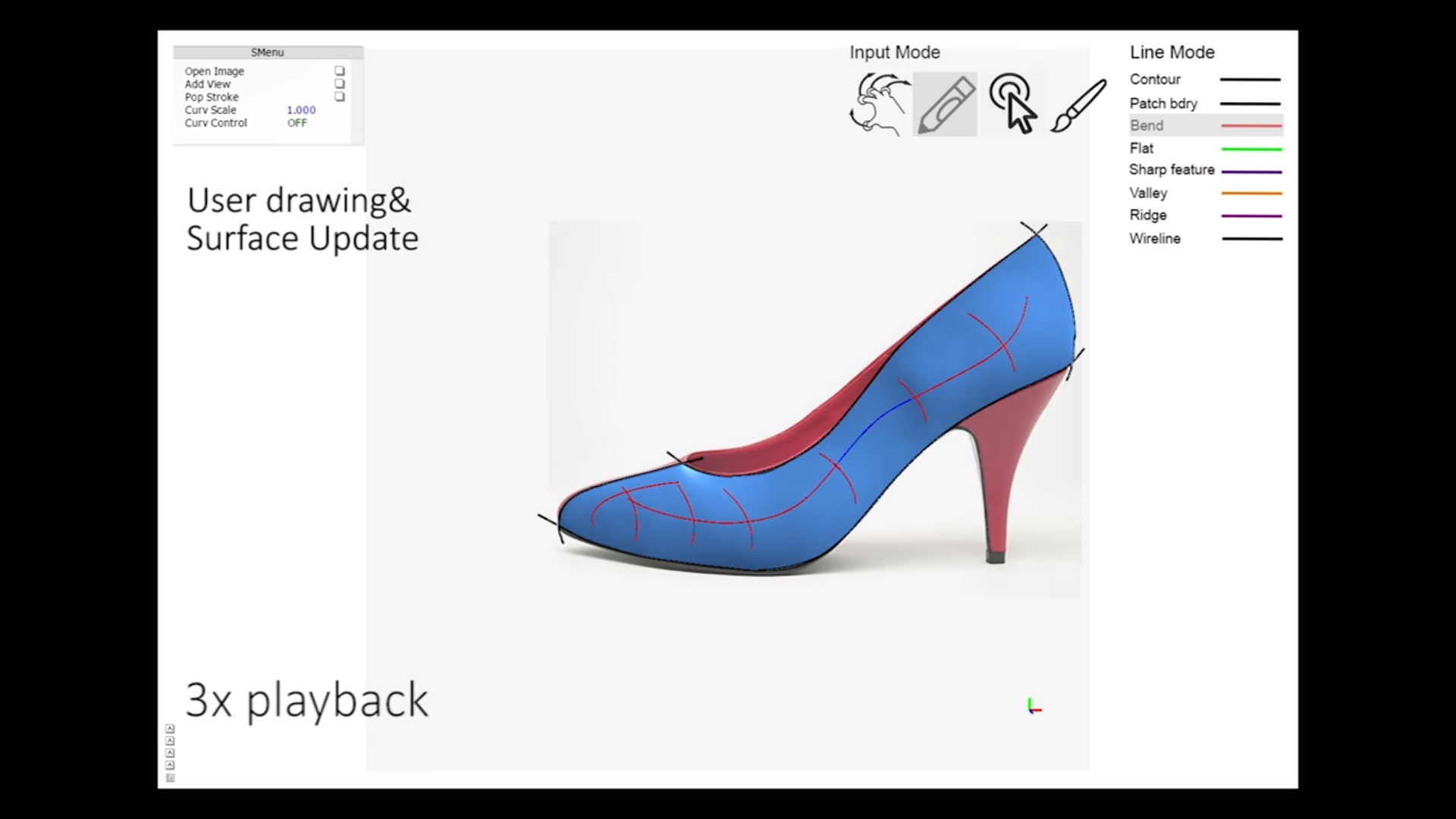 Boundry
Bending stroke
Sharp feature
Ridge/Valley
Flat stroke
Contour
[Speaker Notes: • boundary - where the surface discontinues, 
• bending stroke - projection of a principal curvature line of the spatial surface, can represent convex/concave surface curvature, 
• sharp feature - a curve across which the normal vectors change discontinuously with convex/concave angles, 
• ridge/valley - a curve across which the surface always bends back/forward, 
• flat stroke - a curve along which the surface has no bending, 
• contour - boundary with known surface normal directions, or object silhouette]
Stroke Parsing
[Speaker Notes: 給定一個2d bending strokes集合散佈在sketching domain
我們要如何知道stroke的特性
如上所示 一條stroke的curvature算法為:
我們可以選擇沿著特定方向走 然後算出來的k>0就說是planar convex反之亦然

我們可以透過觀察得到以下stroke之間的特性:
a simple stroke is slightly more likely to be convex (the convex prior);
two sequential simple strokes with the same/opposite planar convexity are likely to have the same/opposite convexity properties; 
two parallel simple strokes with the same planar convexity are likely to have the same convexity property. 


where the labeling xs ∈ {0, 1} denotes if the stroke s is convex or concave.]
Relation of Convex/Concave Properties
Domain Triangulation
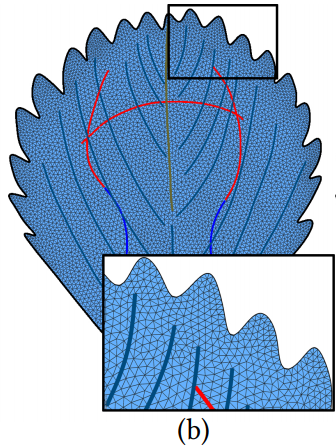 [Speaker Notes: we triangulate the 2D
domain Ω dened by the boundary curves Γ into a planar mesh M,]
Surface from curvature fieild
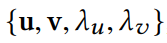 [Speaker Notes: 假定spatial surface 被參數化成monge patch 定義如上
dN那一串: 是一個 linear mapping 把右下角那些性質encode起來 也就是w就是右下角這個性質
包含principal curvature direction / magnitude]
Curvature Field Computation
Curvature direction field : regulate the principal curvature directions of a smooth surface as projected on a plane [Iarussi et al. 2015]


Curvature magnitude field : regulate the principal curvature values through minimizing the following energy
[Speaker Notes: 接下來我們要在給定bending stroke的前提下算curvature field
The curvature direction field {u, v} is defined as a piecewise constant 
non-orthogonal 4-direction field over M, and
the curvature magnitude field {λu, λv } is defined similarly as two
piecewise constant scalar fields.]
Joint Optimization of Surface and Curvature
[Speaker Notes: 有 initial guess才不會有平面的結果產生(這會使得E match的term得到最小值)
Init玩了以後開始解E bend field跟 E lambda 根據bending strok的constraint
但因為我們只要init guess的平面 non-linear的E match並不會在這一個階段完全解完

得到init的平面後才是joint opt
被兩個因素影響 : 1.stroke的spatial shape(會嵌入在表面中)2.表面的orientation相對於projection direction]
Estimating Principal Curvatures
To estimate the principal curvature along a bending curve, we lift the planar curve to the current spatial surface
For each point in the lifted curve, the normal
   section plane is  spanned by the surface nor-
   mal N at the point and the curve tangent T.
On which we project a neighborhood of the spatialcurve, and fit a circle to the projected image.
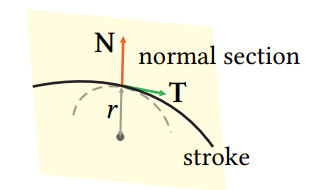 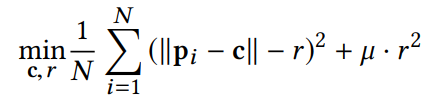 [Speaker Notes: The neighborhood size to estimate curvature with should be chosen:  

if the neighborhood is too big, the estimated curvature can be too conservative and inexible,
 while a size too small causes instability and inaccuracy due to the locally noisy shape of the lifted stroke


For fast computation, we simply divide a lifted stroke into segments of approximate length D/30
and estimate the curvature for each segment
which is then assigned to stroke points belonging to the segment

To carry out the circle tting for curvature estimation, 
we minimize the standard geometric tting error, plus a regularization of radius for robustness:

最後一張圖片(公式)的註解:
where {pi } are the points to be tted,
 (c,r) dene the circle, 
and µ = 2 ×10−5 is a very small weight. 
This optimization is a nonlinear least square problem with only 3 variables and is solved by GaussNewton iterations.]
User Adjustment
Boundary Conditions
[Speaker Notes: Here ω0,ω1 > 0 are weights, |Γ| is the length of boundary curve. 
The sum of the two terms denoted Ebdry , a quadratic function of z, is added to Ematch when solving for the height eld surface]
Result
Result
Result
Result
Comparison
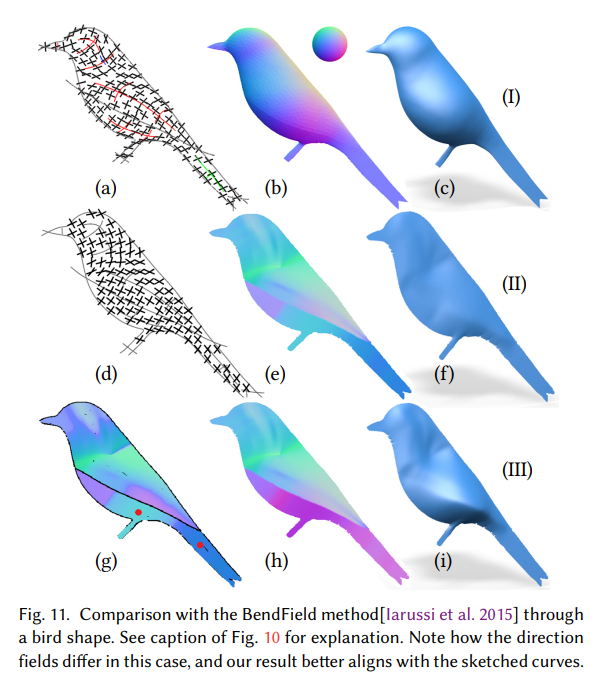 Comparison
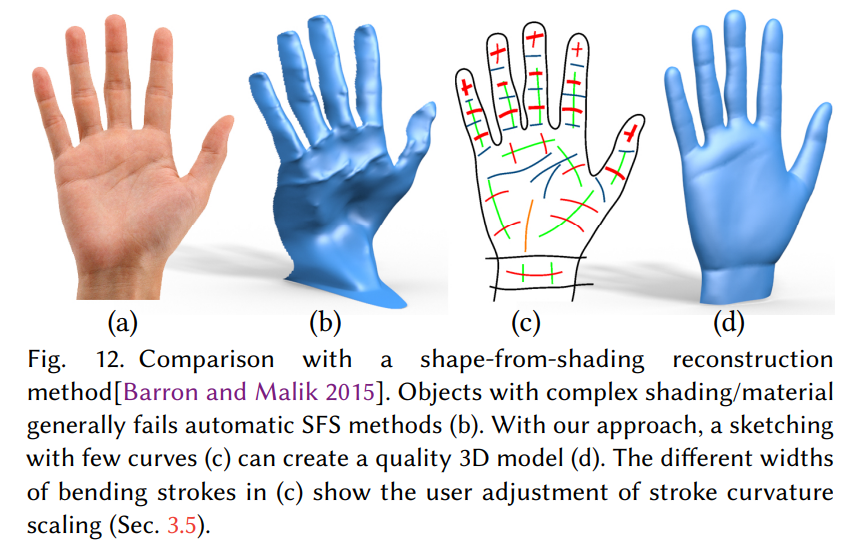 Comparison
Appendix
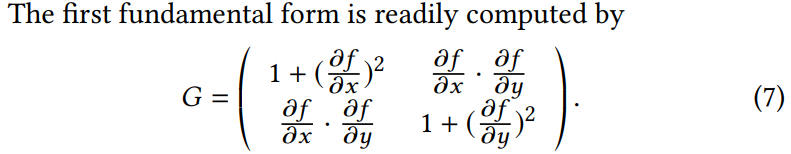 Appendix